13. ALLOMETRY
Laplace Witches
Reporter
NFLS, Jul.4th
Final
2017 IYNT-Final
13. Allometry
01. Problem Review
02. Theoretical Analysis
Laplace Witches
OUTLINE
03. Experimentation and Conclusion
04. Further Discussion and Improvements


05. References
01
PROBLEM REVIEW
Problem 13
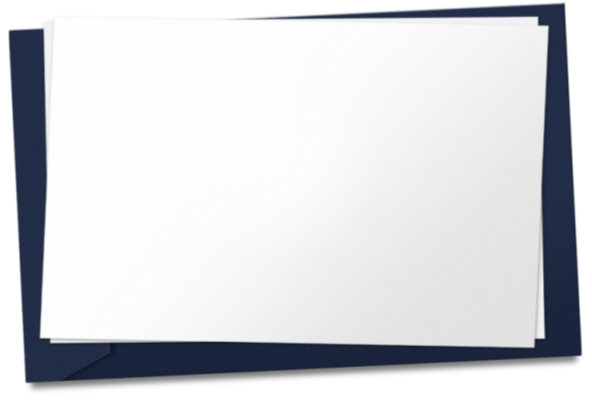 Allometry
How do length and thickness of bones scale with overall size and weight of animal?
4
KEY WORDS ANALYSIS
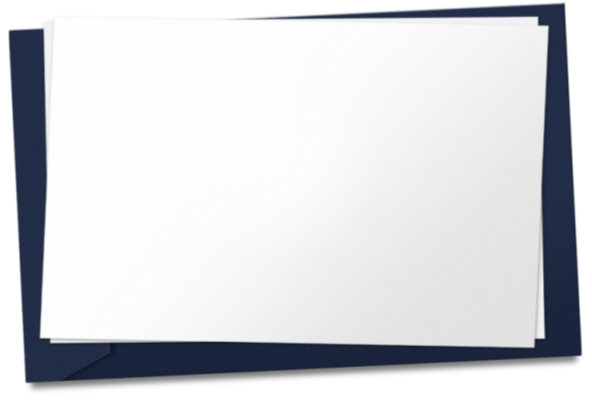 KEY WORDS
1. Bone: (fish backbone)
2. Length: The length of the backbone
3. Thickness: The Circumference of the back
    bone can represent thickness  
4.  Weight: The mass of the whole fish
Size: The volume of the whole fish
Scale with: the relationship between, the scale between.
5
02
THEORETICAL ANALYSIS
ISOMETRIC SCALING
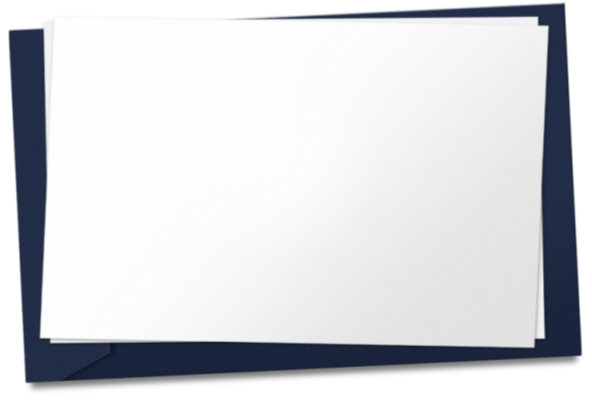 ISOMETRIC SCALING
Isometric scaling is governed by the square-cube law. For example, an organism which doubles in length isometrically will find that the other quantities available to it, such as the surface-area will increase fourfold, while its volume and mass will increase by a factor of eight.
7
ALLOMETRIC SCALING
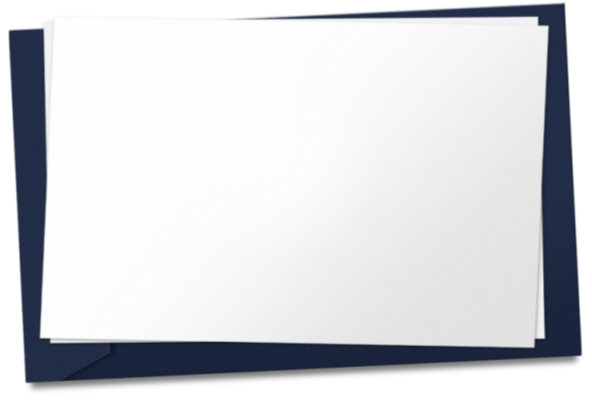 Allometric Scaling
Allometric scaling is any change that deviates from isometry
8
ALLOMETRIC SCALING
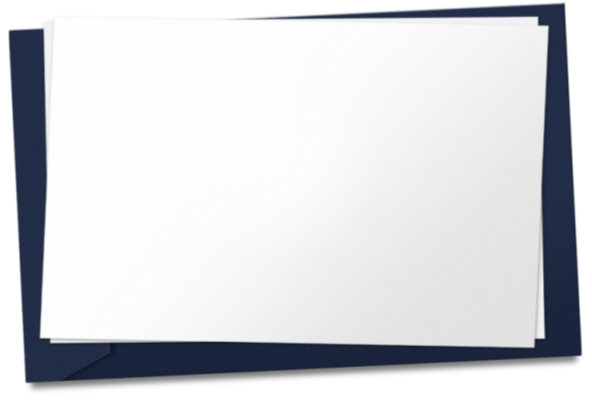 Perfect Isometric Scaling
A perfectly isometrically scaling organism would see all volume-based properties change proportionally to the body mass, all surface area-based properties change with mass to the power 2/3, and all length-based properties change with mass to the 1/3 power.
9
ALLOMETRIC SCALING
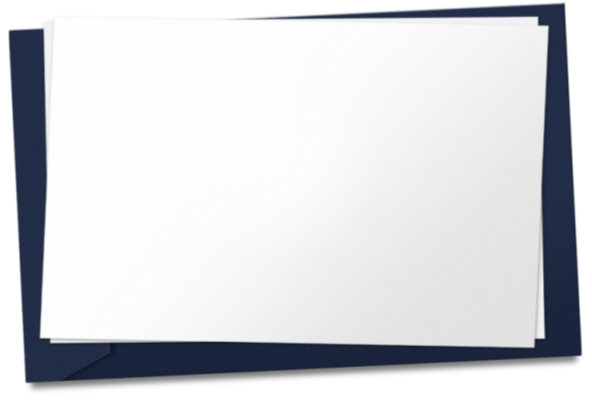 If, after statistical analyses, for example, a volume-based property was found to scale to mass to the 0.9 power, then this would be called "negative allometry", as the values are smaller than predicted by isometry. Conversely, if a surface area based property scales to mass to the 0.8 power, the values are higher than predicted by isometry and the organism is said to show "positive allometry".
10
FORMULA OF ALLOMETRY
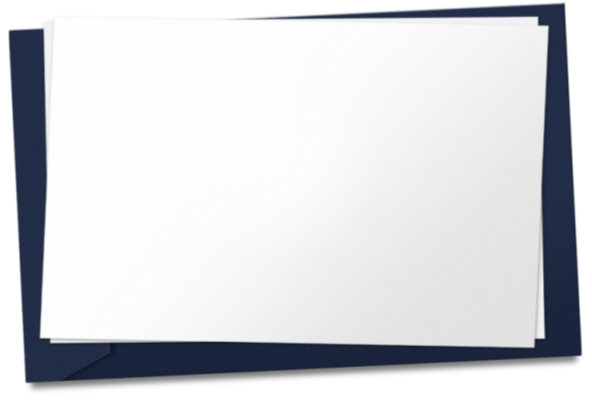 Formulation
1. y = k*x^a
2. log y = a*log x + log k (logarithmic form)

x, y: Measured parameters (length, weight……)
k: A constant depending on species
a: Scaling exponent
11
03
EXPERIMENTATION
AND CONCLUSION
PRELIMINARY EXPERIMENT
13
GRAPHIC
Mass/g
Length/cm
14
FORMAL EXPERIMENT
15
DEVICES
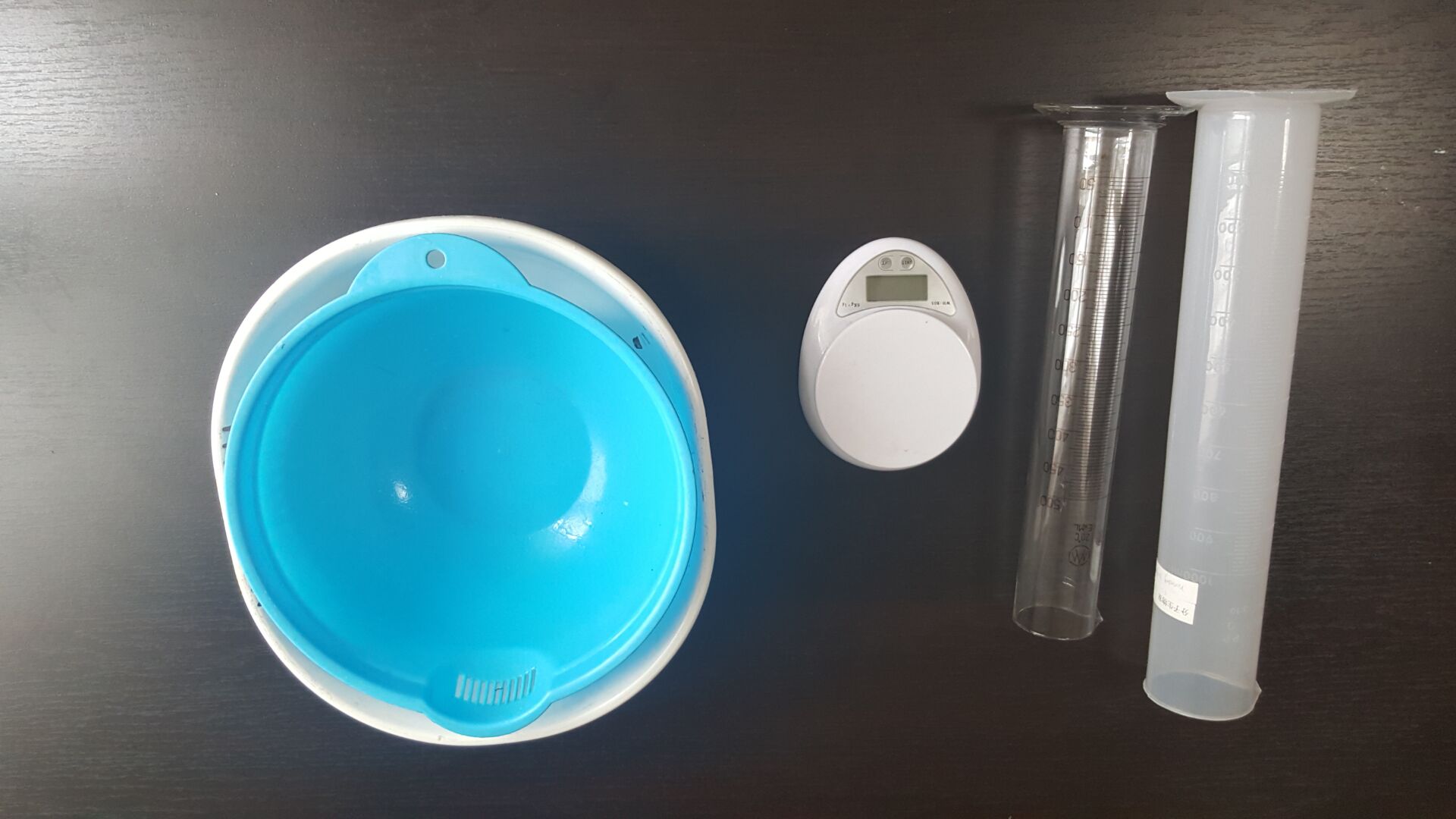 16
WEIGHT
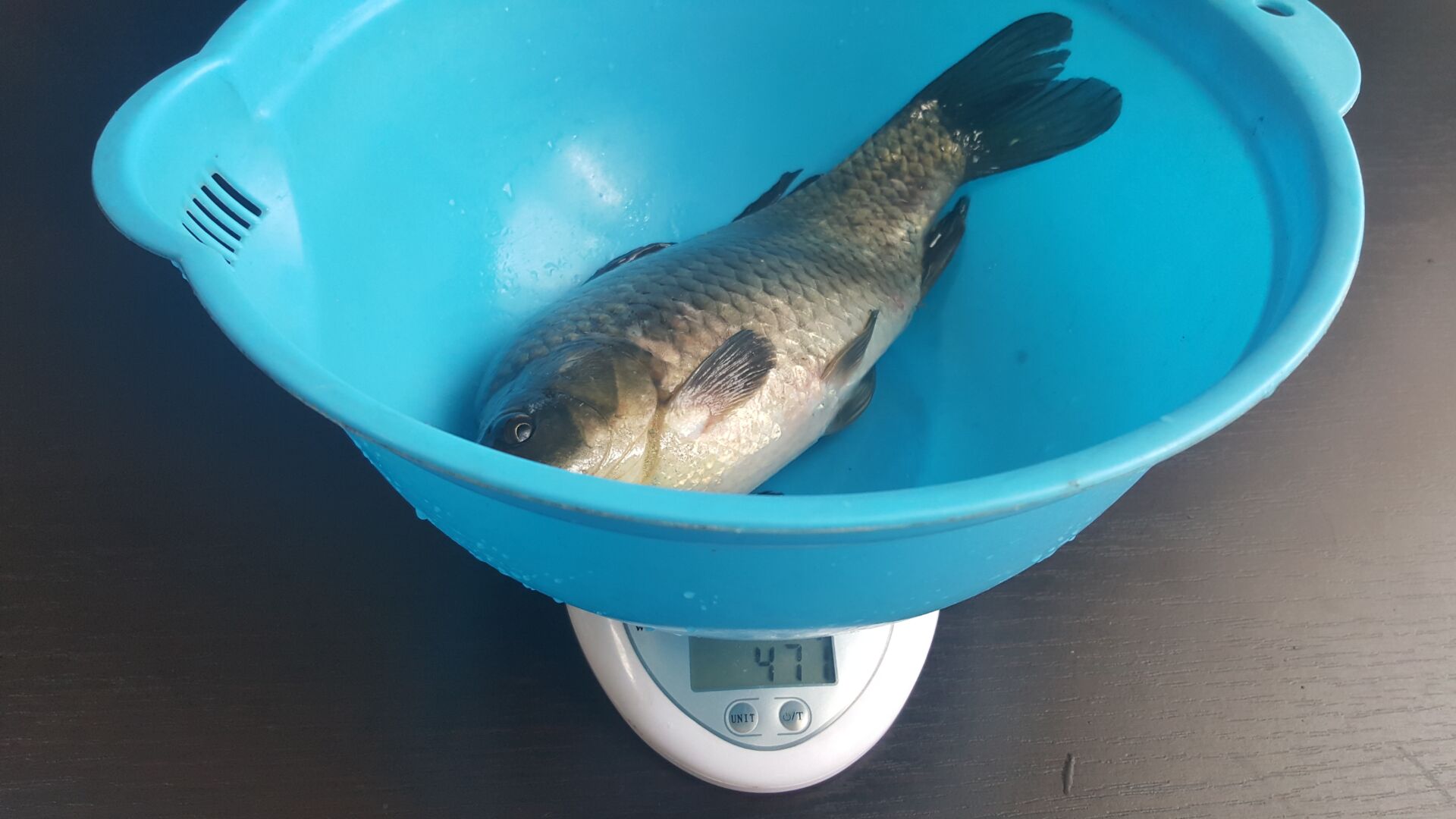 17
SIZE (SMALL FISH)
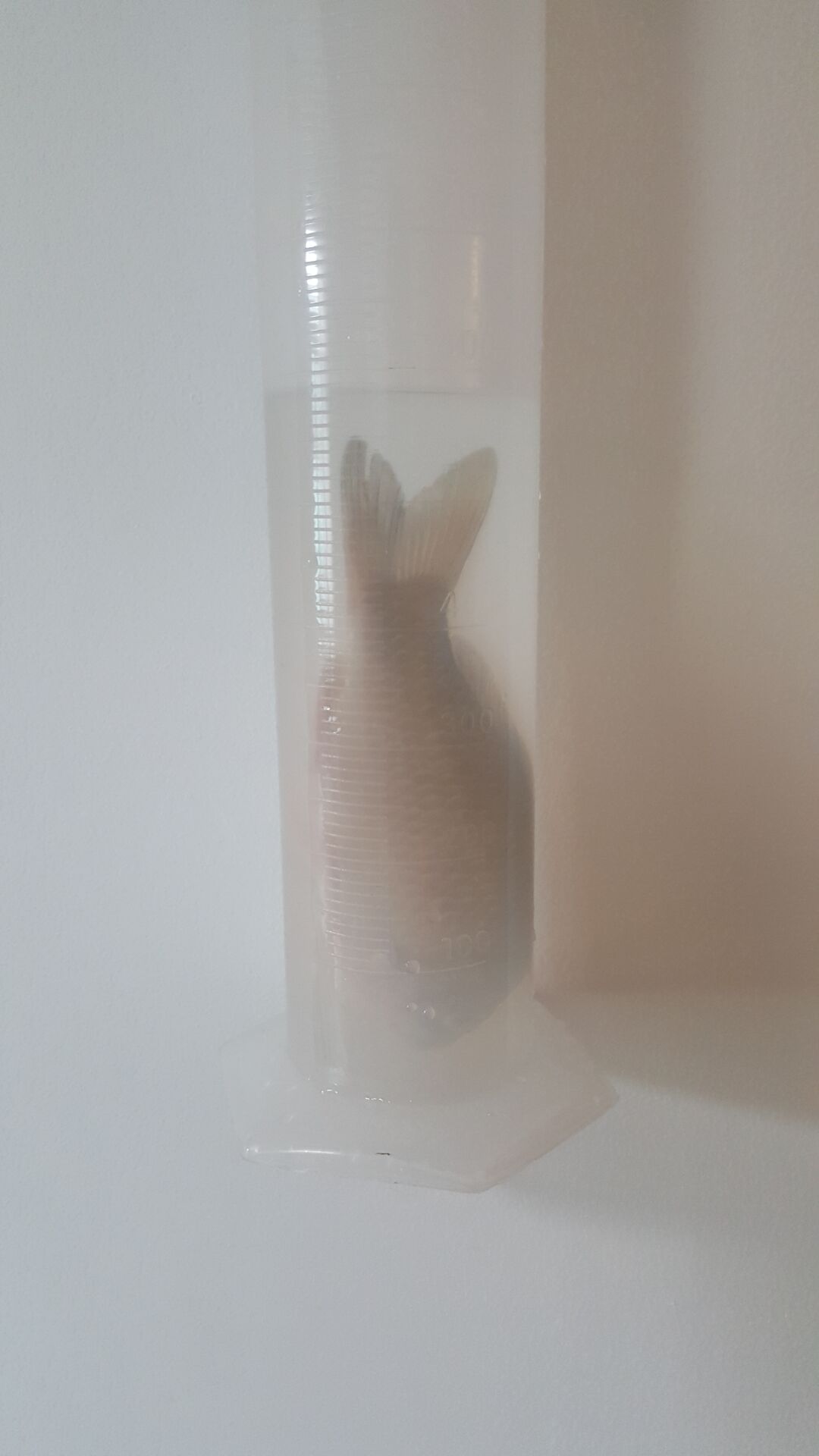 18
SIZE (BIG FISH)
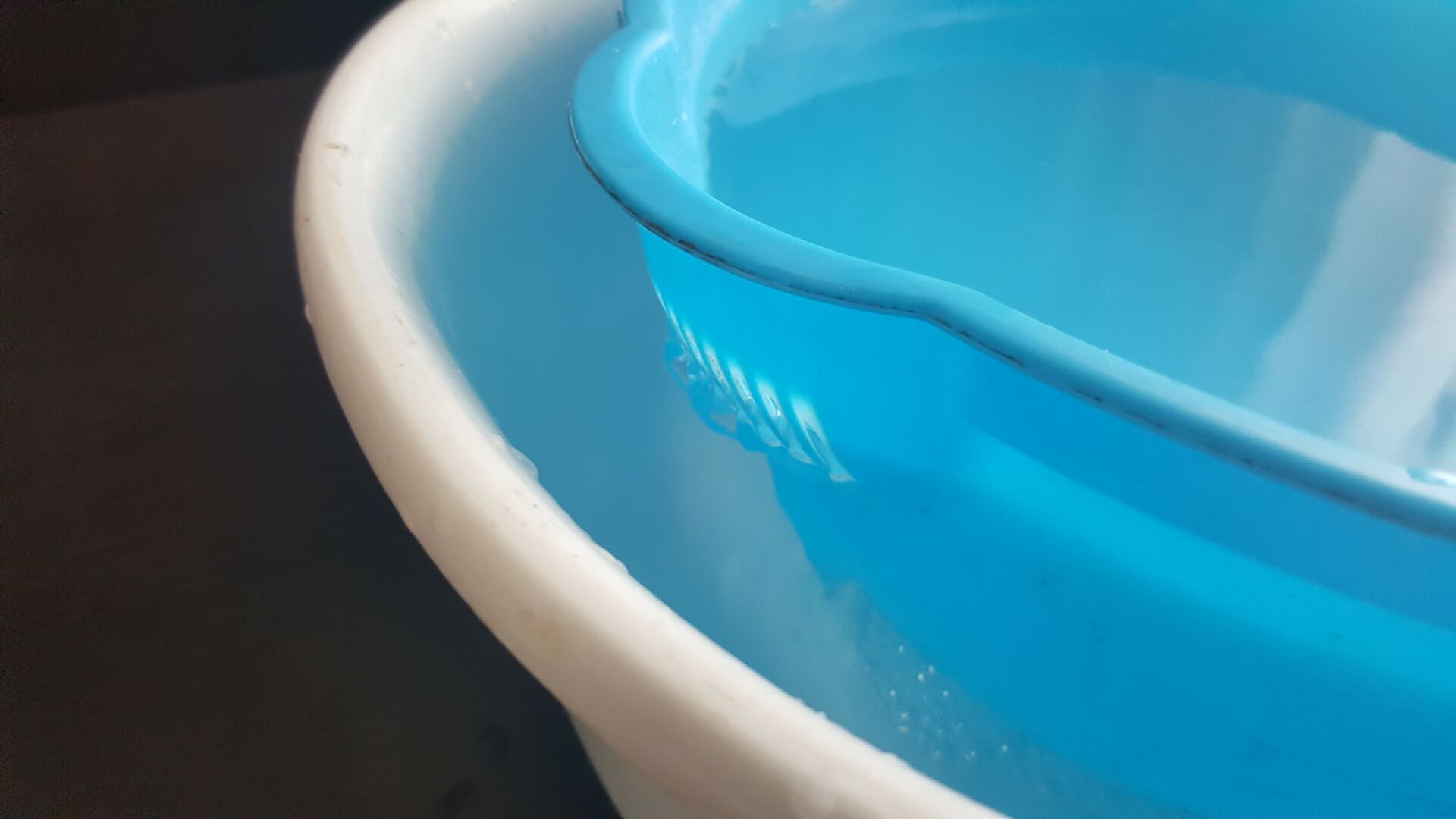 19
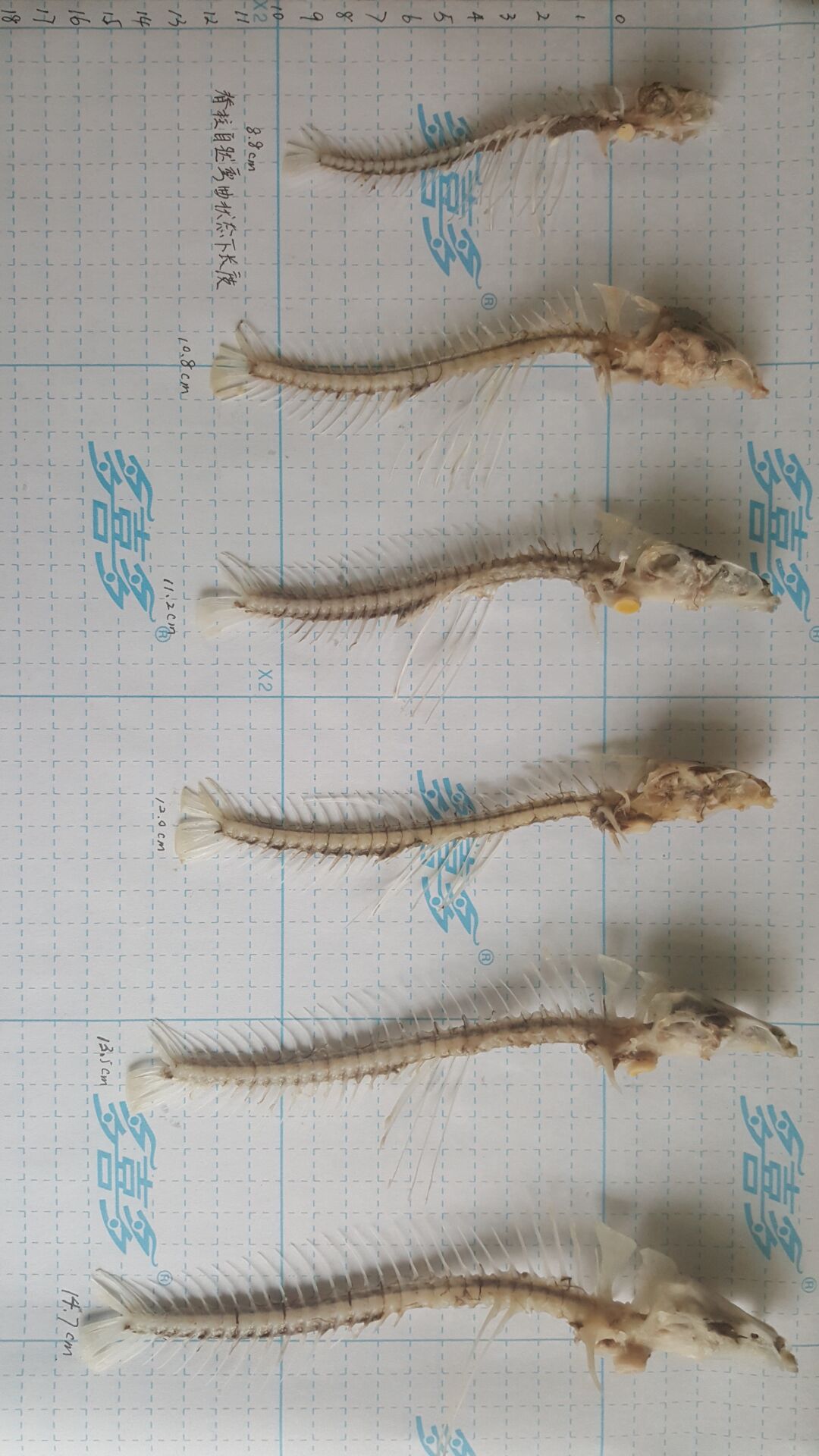 LENGTH
20
THICKNESS
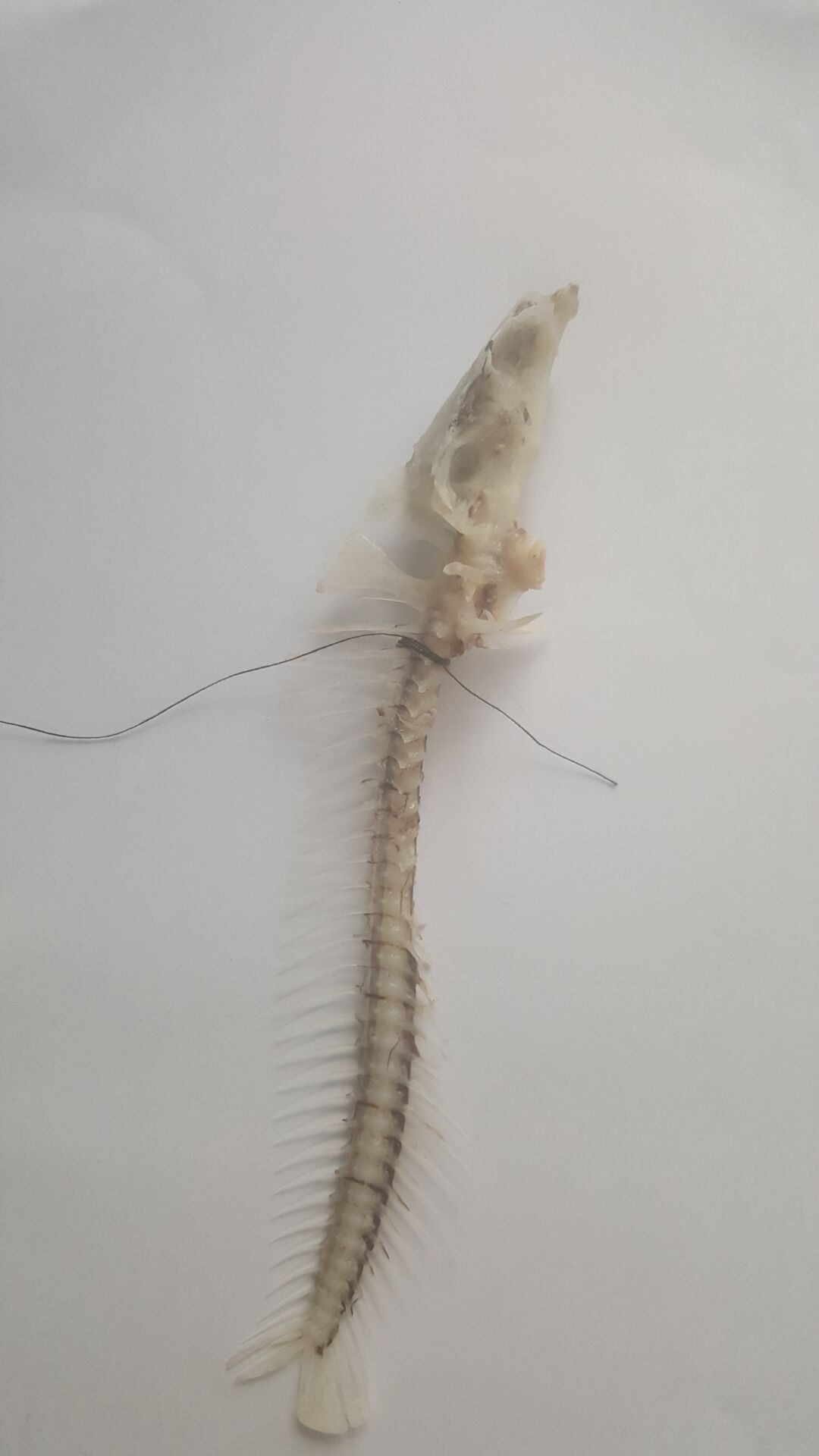 21
GRAPHICS
Log V(Volume)
Log M(Mass)
22
STATISTICAL ANALYSIS
Standard Deviation
‘1’ and more means completely wrong
Our deviation is 3%, which is very close to 0.
The constant a
(ascent of the log linear)
23
LOGARITHMIC FORM
Log M(mass)
Log L(length)
24
STATISTICLE ANALYSIS
25
Log V(Volume)
Log L
26
27
Log M(mass)
Log T(Thickness)
28
29
Log V
Log T
30
31
CONCLUSION
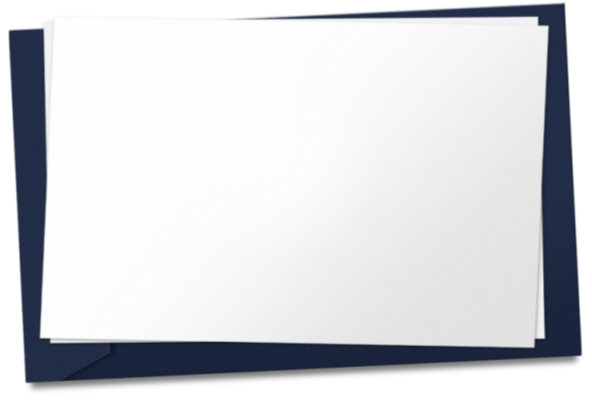 Conclusion
The graph with a X-axis representing log L or log T, and a Y axis representing either log M or log V forms a linear with a ascent of a, which is 3.3-3.6 for fish.

2. The grow of fish belongs to allometric 
   growth instead of isometric growth.
   But we need further discussion.
32
POSSIBLE DEVIATION ANALYSIS
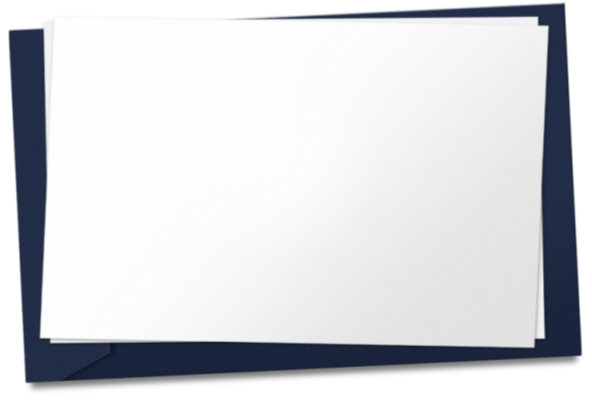 Thickness deviation

Volume deviation (Surface Tension)

The third fish is mutated.
     (No matter its length or thinkness, it’s 
     larger than usual.
33
04
FURTHER DISCUSSION 
AND IMPROVEMENTS
IMPROVEMENTS
Use more fish of the same kind (need a LARGER!! sample number) and repeat the experiment to eliminate uncertainties 

Use better devices to measure the thickness to make the result more accurate

Use different types of fish and repeat the experiment

4.  Further investigate in the mutation of fish.
35
05
REFERENCES
REFERENCES
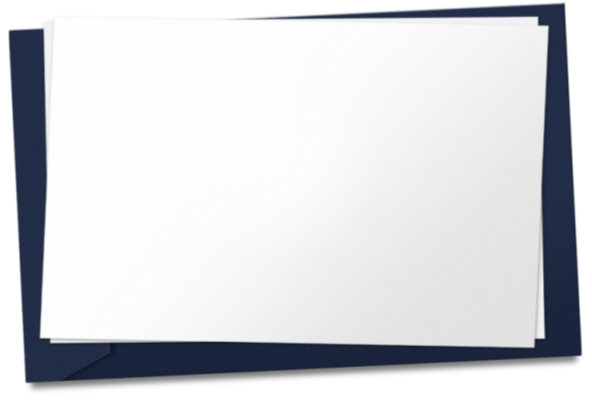 1. Longo, Giuseppe; Montévil, Maël (2014-01-01). Perspectives on Organisms. Lecture Notes in Morphogenesis. Springer Berlin Heidelberg. pp. 23–73. ISBN 9783642359378. doi:10.1007/978-3-642-35938-5_2.
37
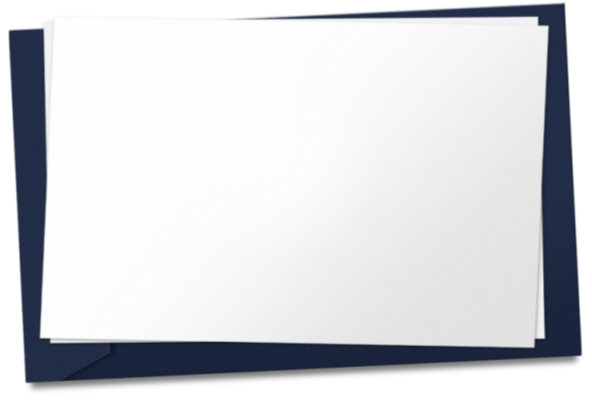 Christian, A.; Garland T., Jr. (1996). "Scaling of limb proportions in monitor lizards (Squamata: Varanidae)" (PDF). Journal of Herpetology. 30 (2): 219–230. JSTOR 1565513. doi:10.2307/1565513.
Jump up^ R. O. Anderson and R. M. Neumann, Length, Weight, and Associated Structural Indices, in Fisheries Techniques, second edition, B.E. Murphy and D.W. Willis, eds., American Fisheries Society, 1996.
Jump up^ Pennycuick, Colin J. (1992). Newton Rules Biology. Oxford University Press. p. 111. ISBN 0-19-854021-3.
Jump up^ Schmidt-Nielsen 1984, p. 237
Jump up^ Gibbings, J.C. (2011). Dimensional Analysis. Springer. ISBN 978-1-84996-317-6.
^ Jump up to:a b c d
38
THANK YOU
PPT模板下载：www.1ppt.com/moban/     行业PPT模板：www.1ppt.com/hangye/ 
节日PPT模板：www.1ppt.com/jieri/           PPT素材下载：www.1ppt.com/sucai/
PPT背景图片：www.1ppt.com/beijing/      PPT图表下载：www.1ppt.com/tubiao/      
优秀PPT下载：www.1ppt.com/xiazai/        PPT教程： www.1ppt.com/powerpoint/      
Word教程： www.1ppt.com/word/              Excel教程：www.1ppt.com/excel/  
资料下载：www.1ppt.com/ziliao/                PPT课件下载：www.1ppt.com/kejian/ 
范文下载：www.1ppt.com/fanwen/             试卷下载：www.1ppt.com/shiti/  
教案下载：www.1ppt.com/jiaoan/        PPT论坛：www.1ppt.cn